Муниципальное автономное дошкольное образовательное учреждение
№ 30 «Малыш» города Дубны Московской области
Информационно-познавательный проект «Защитники Отечества»(краткосрочный)
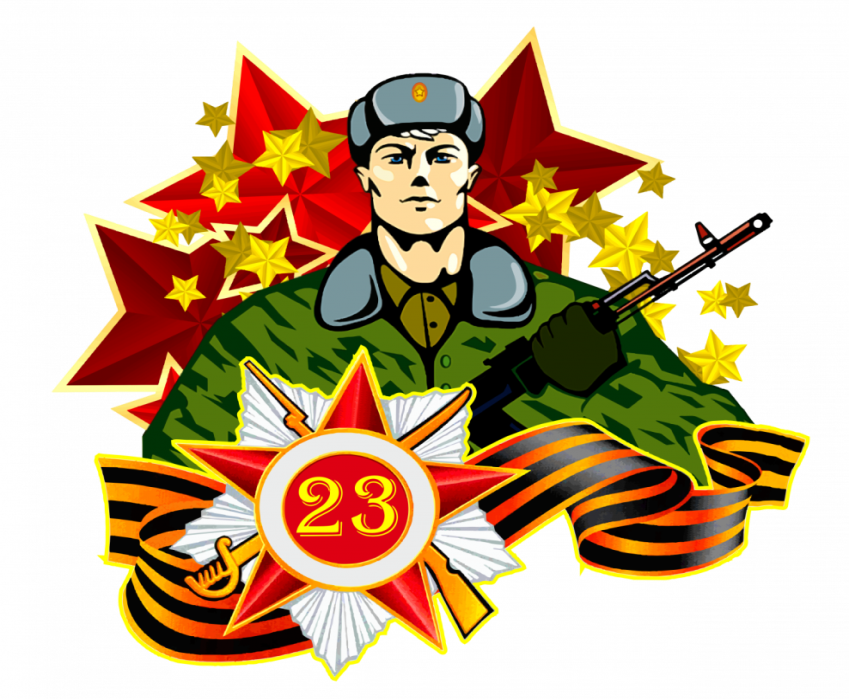 Подготовили воспитатели: Акиндинова А.А.
Музыкантова Е.В.
Мероприятия в рамках проекта:
Встреча с военнослужащими ВЧ 3559 Войск Национальной Гвардии РФ
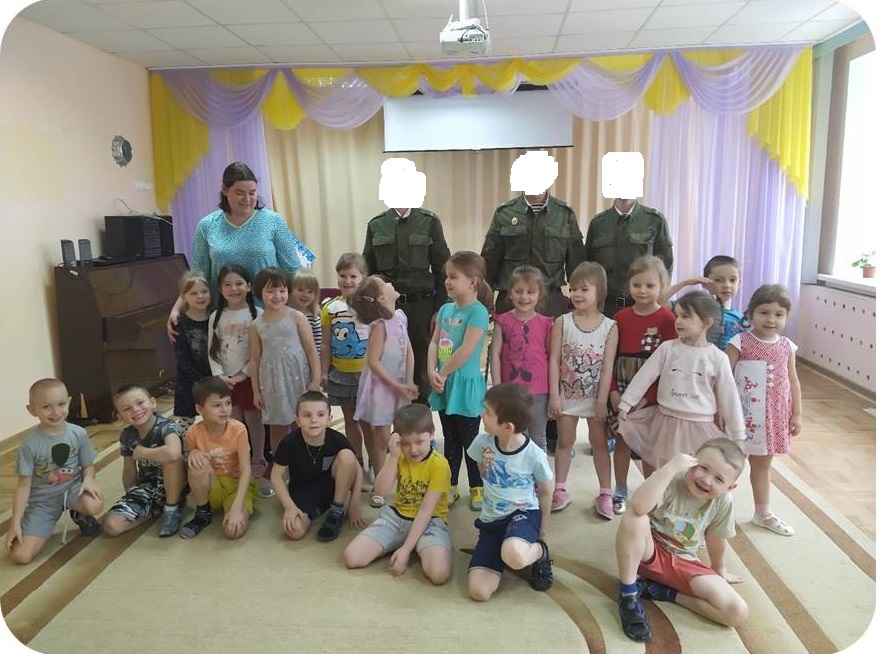 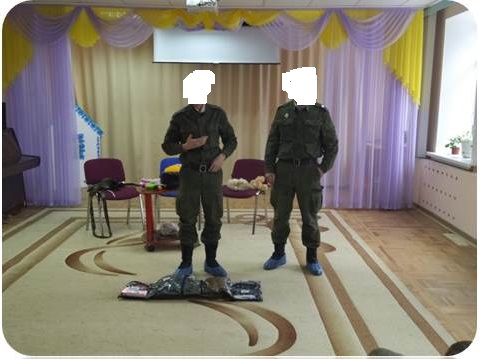 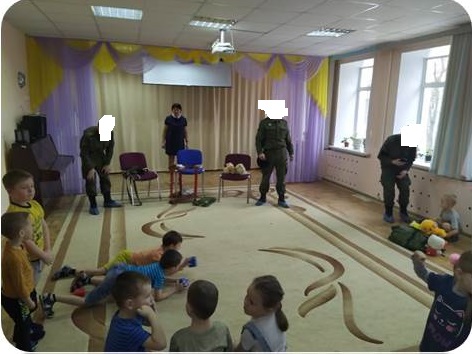 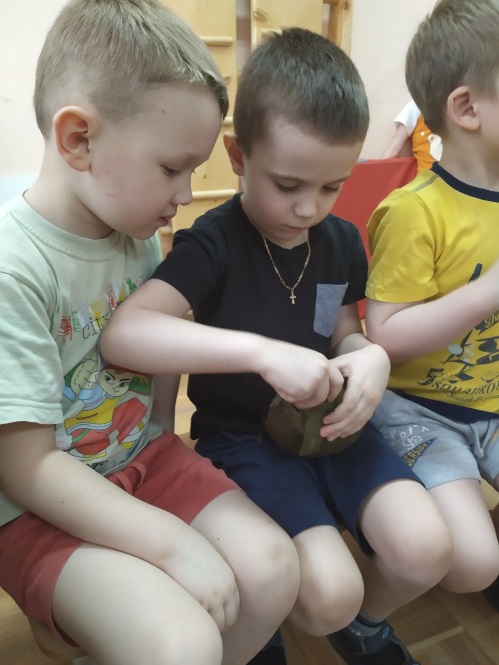 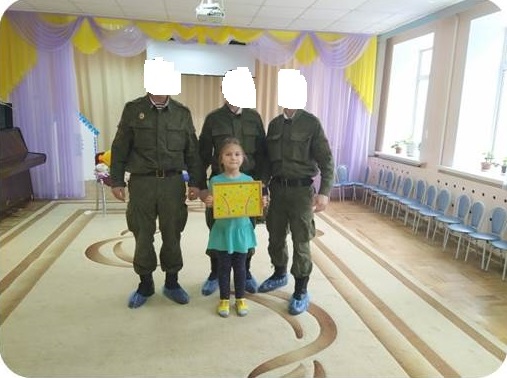 Спортивный досуг «А ну – ка, мальчики!»
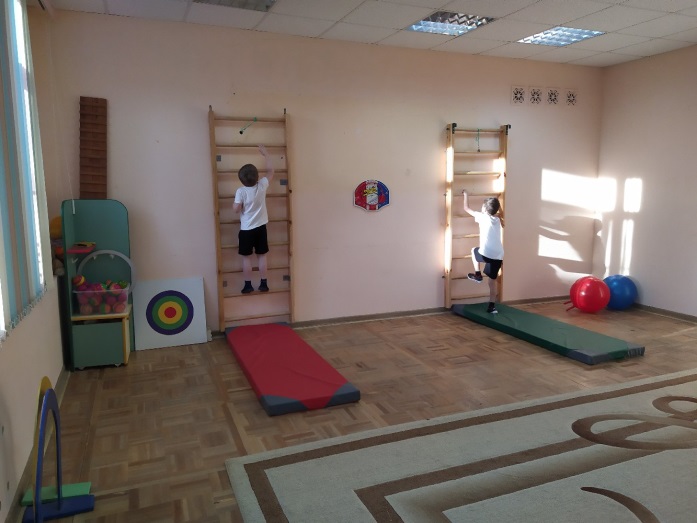 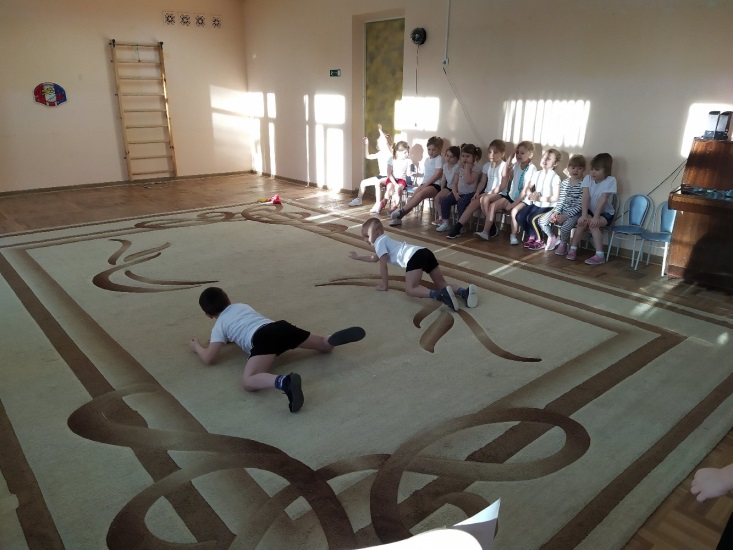 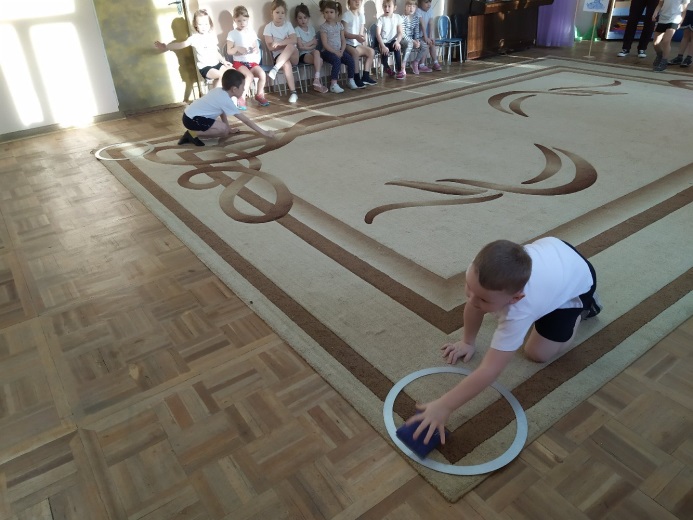 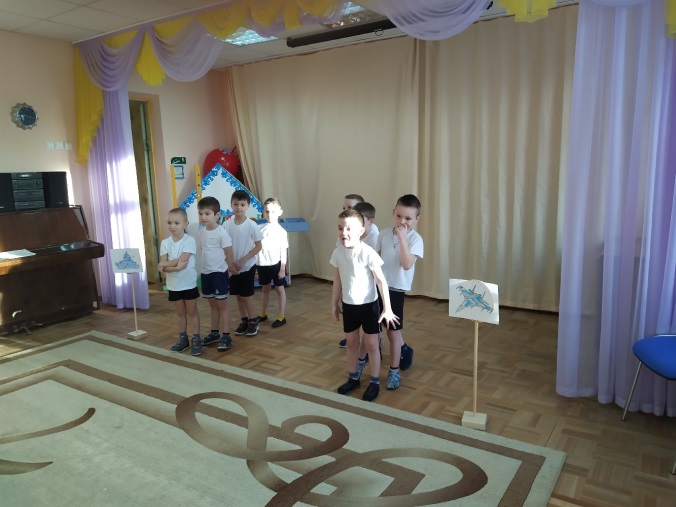 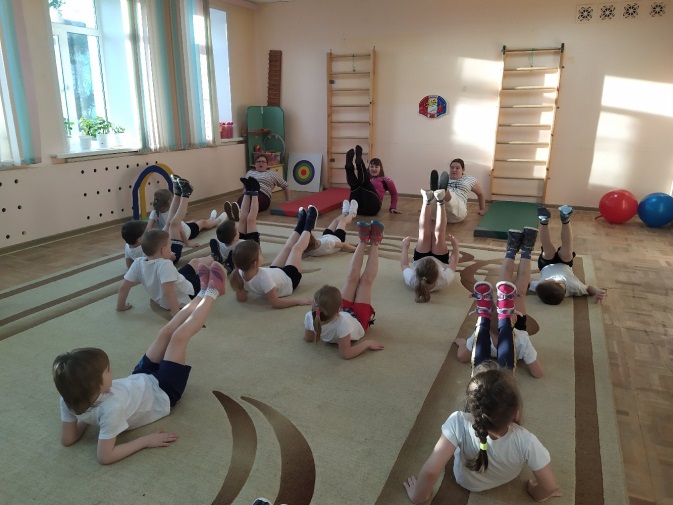 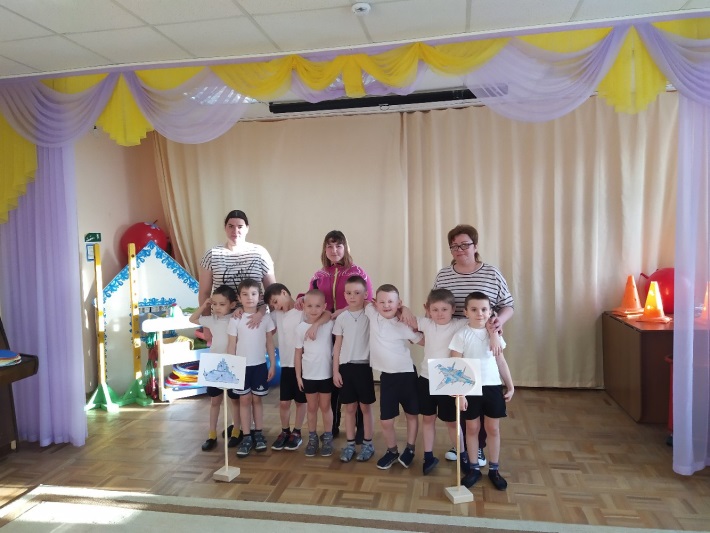 Совместный с родителями досуг «Бравые солдаты!»
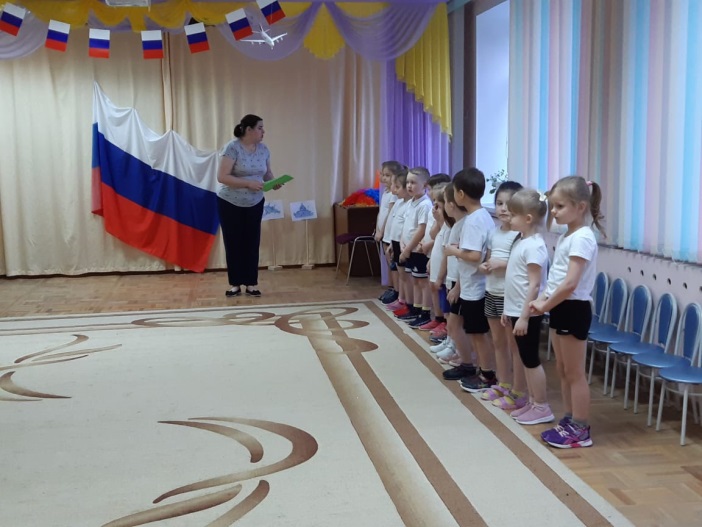 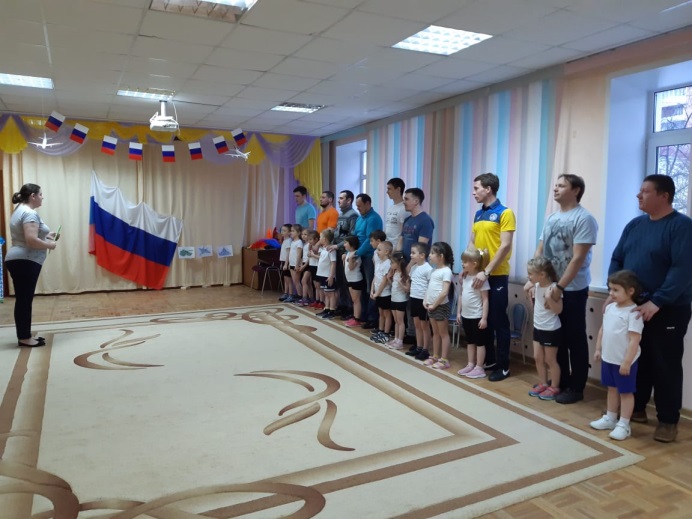 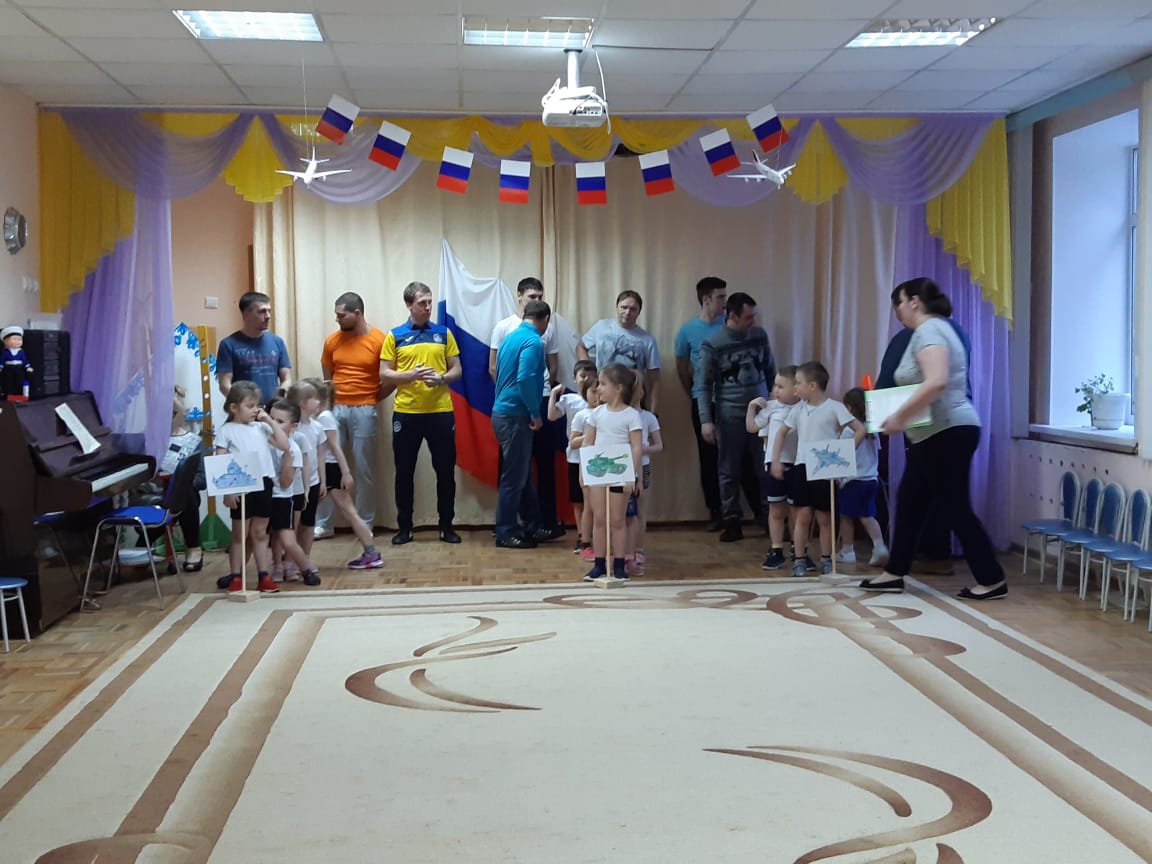 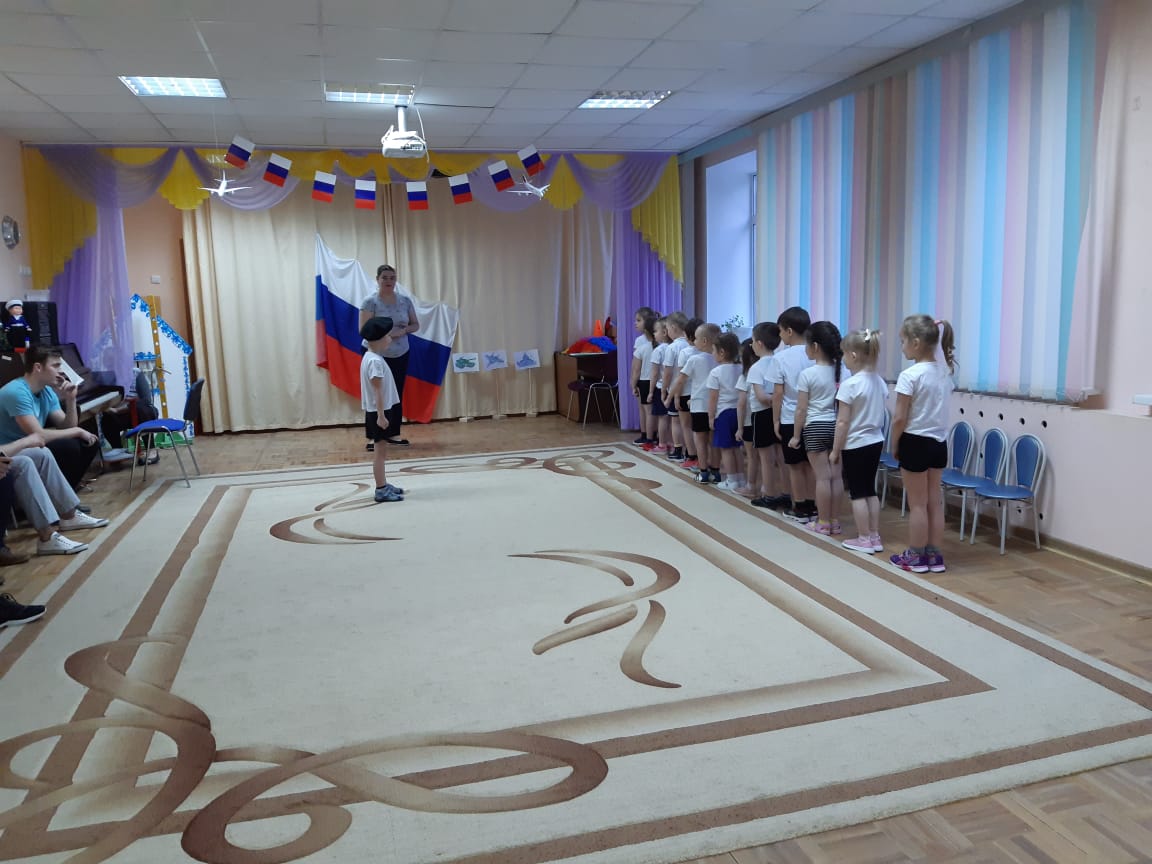 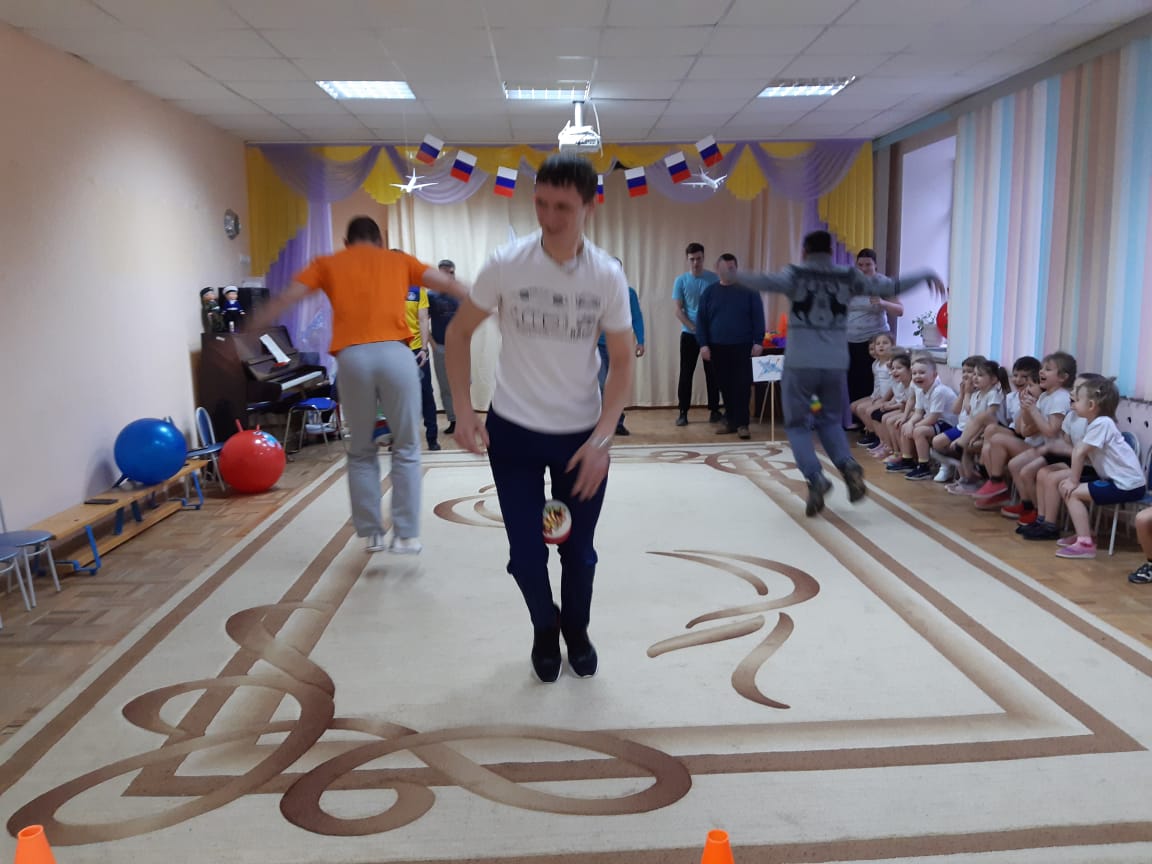 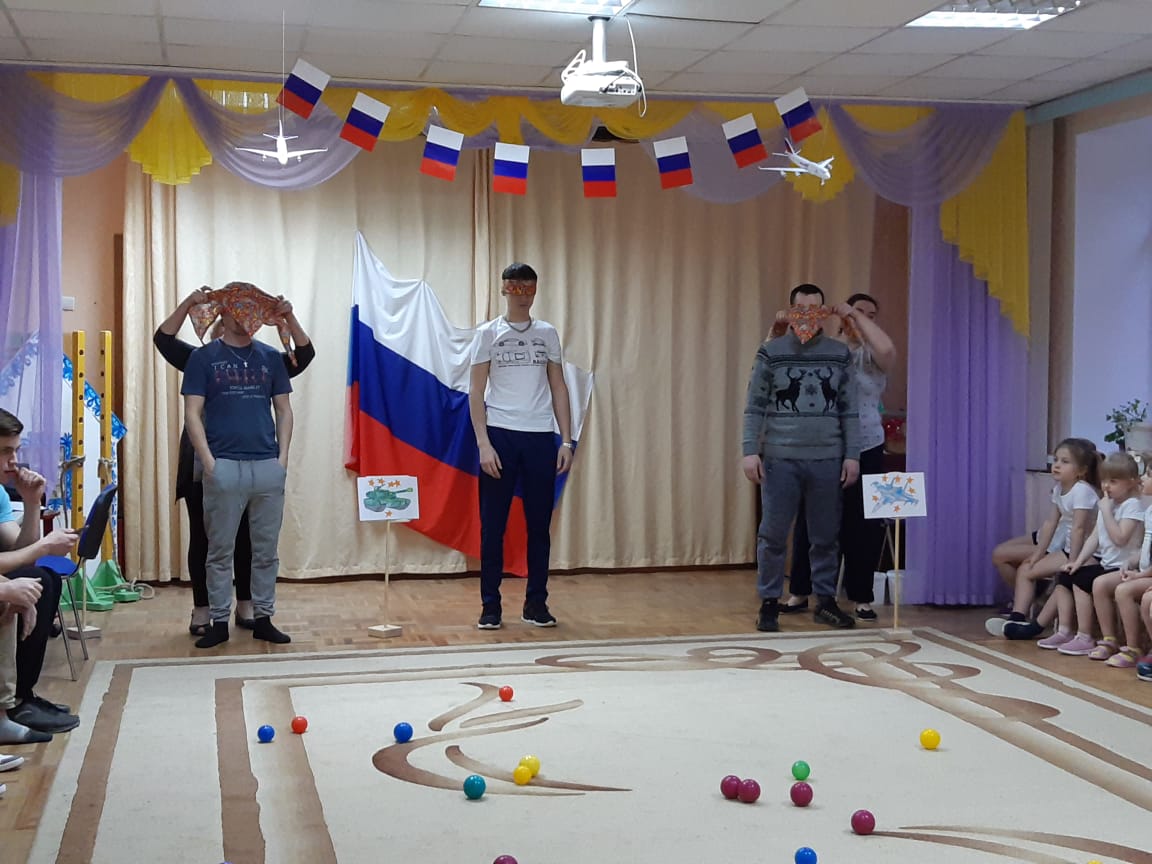 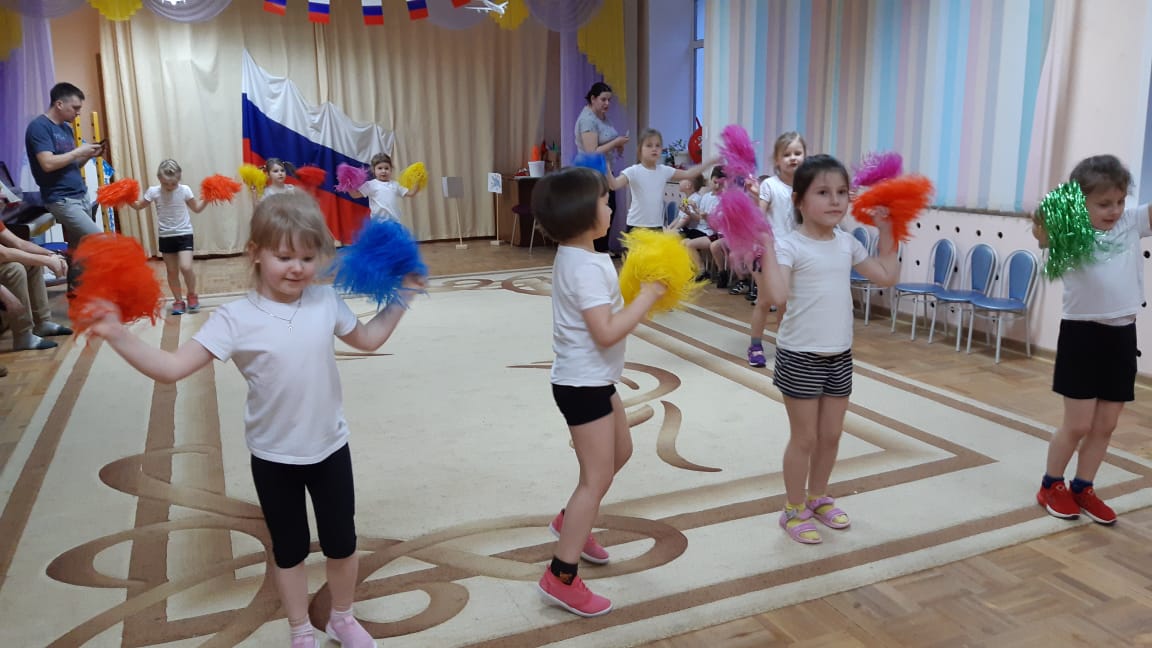 Спасибо за внимание!